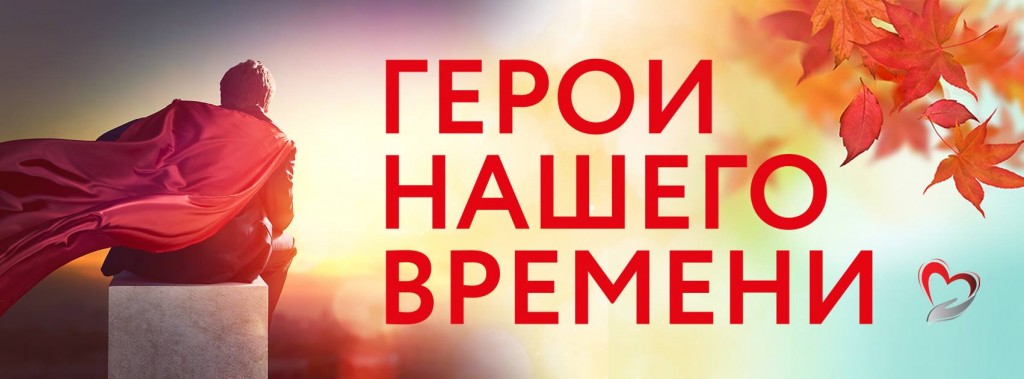 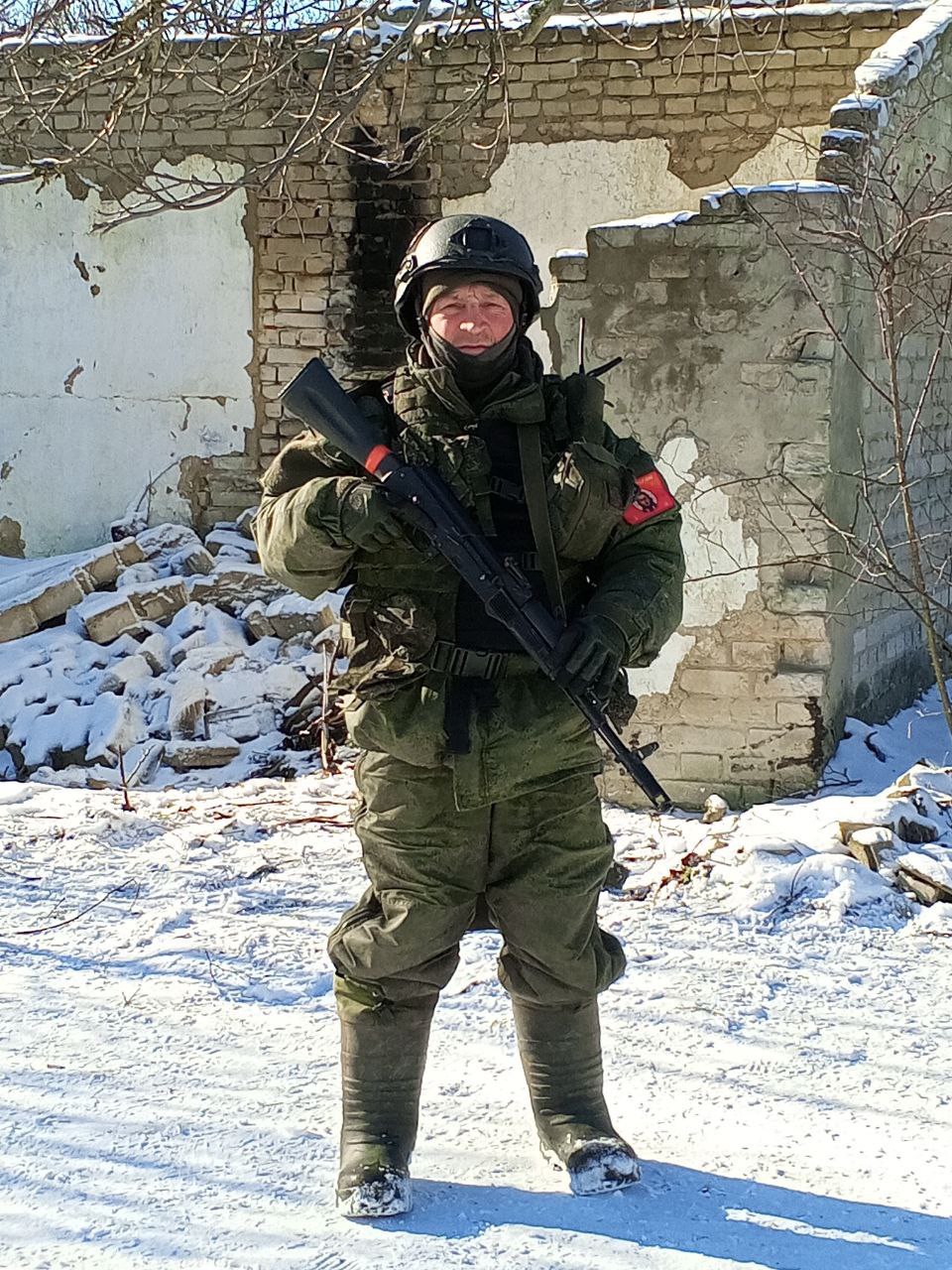 Яковлев Алексей Николаевич

Родился 6 августа 1974 года.
В 1990 году закончил 8 классов МБОУ «ООШ № 51».
Увлекался закаливанием, лыжным бегом и рыбалкой.
Помогал сестре в воспитании племянницы.
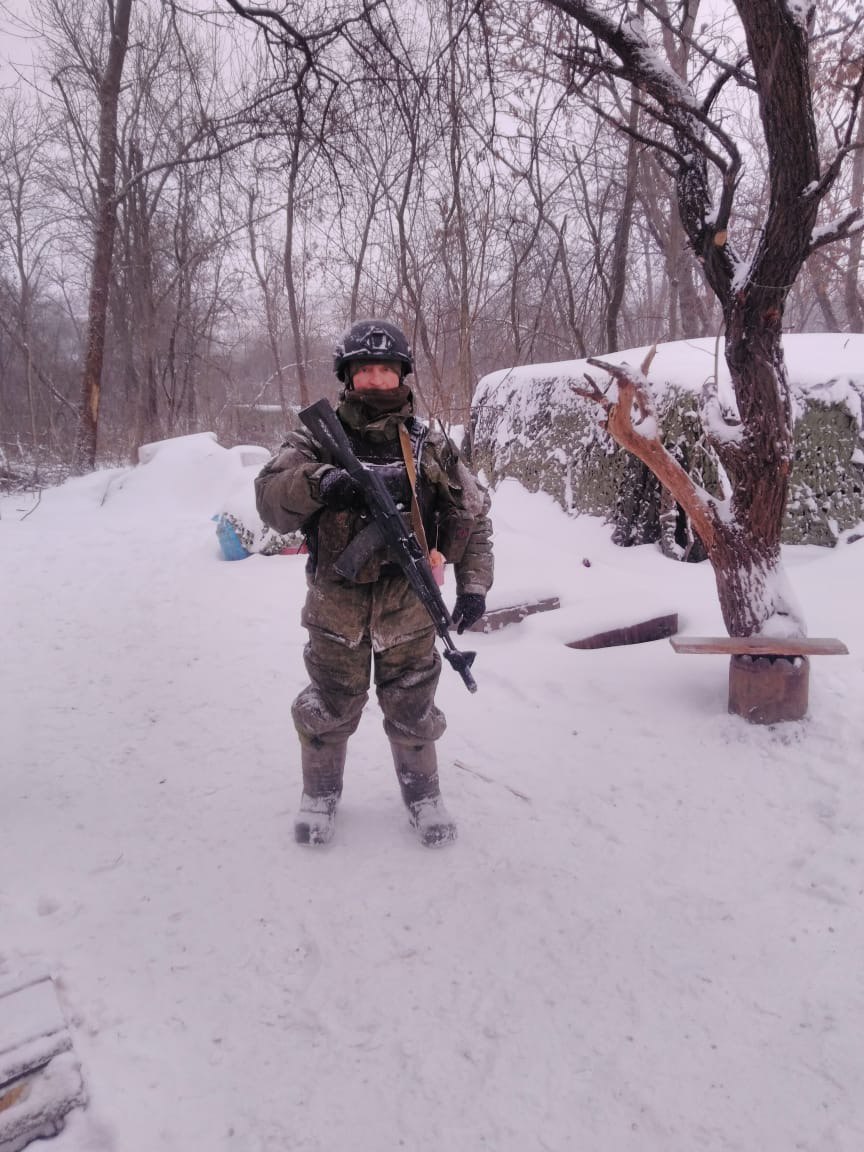 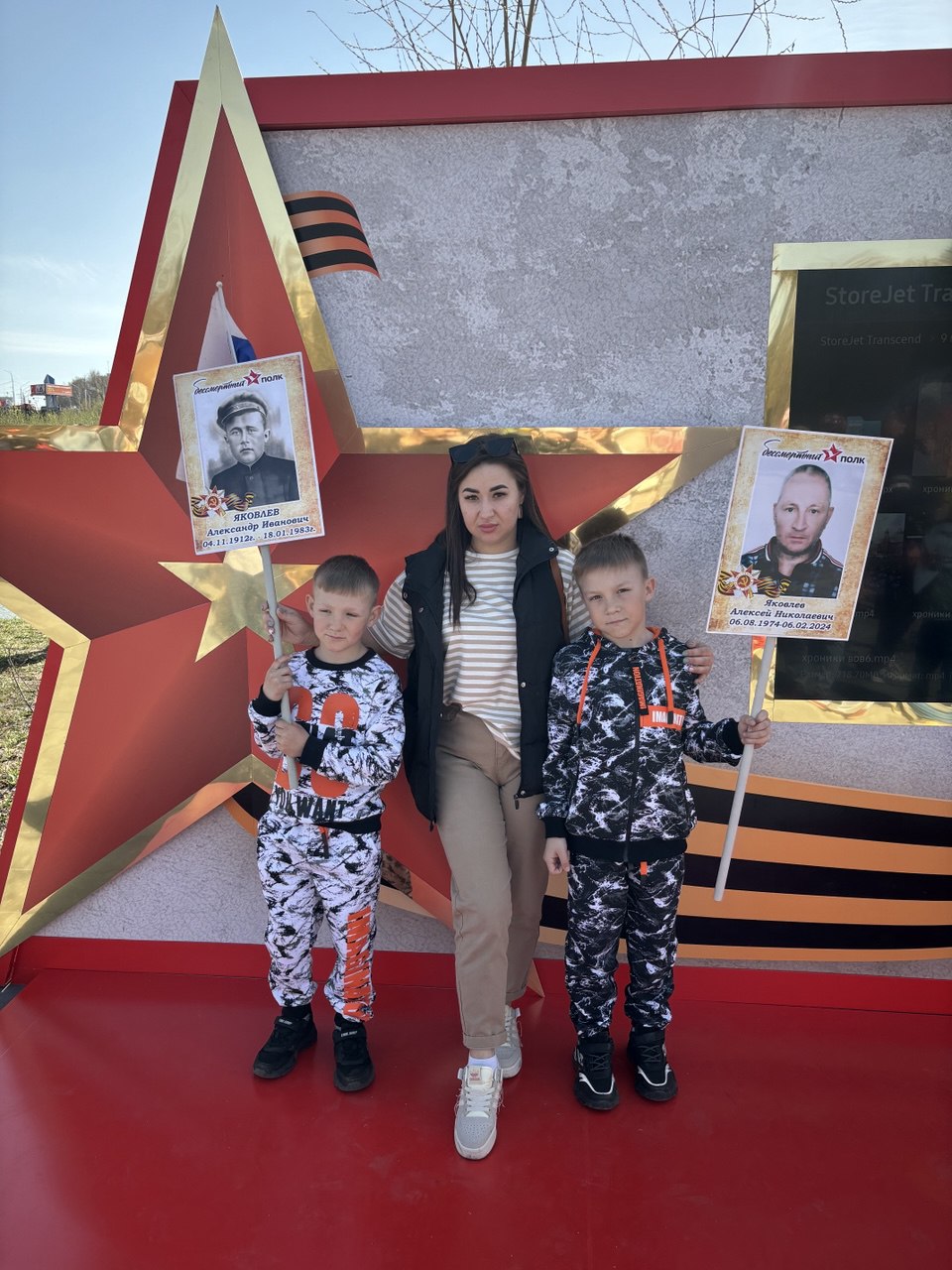 13 января 2023 года ушел добровольцем на СВО. 
6 февраля 2024 года погиб при выполнении воинского долга в ходе проведения специальной военной операции на территории ДНР и ЛНР, и Украины.
Награжден Орденом Мужества.
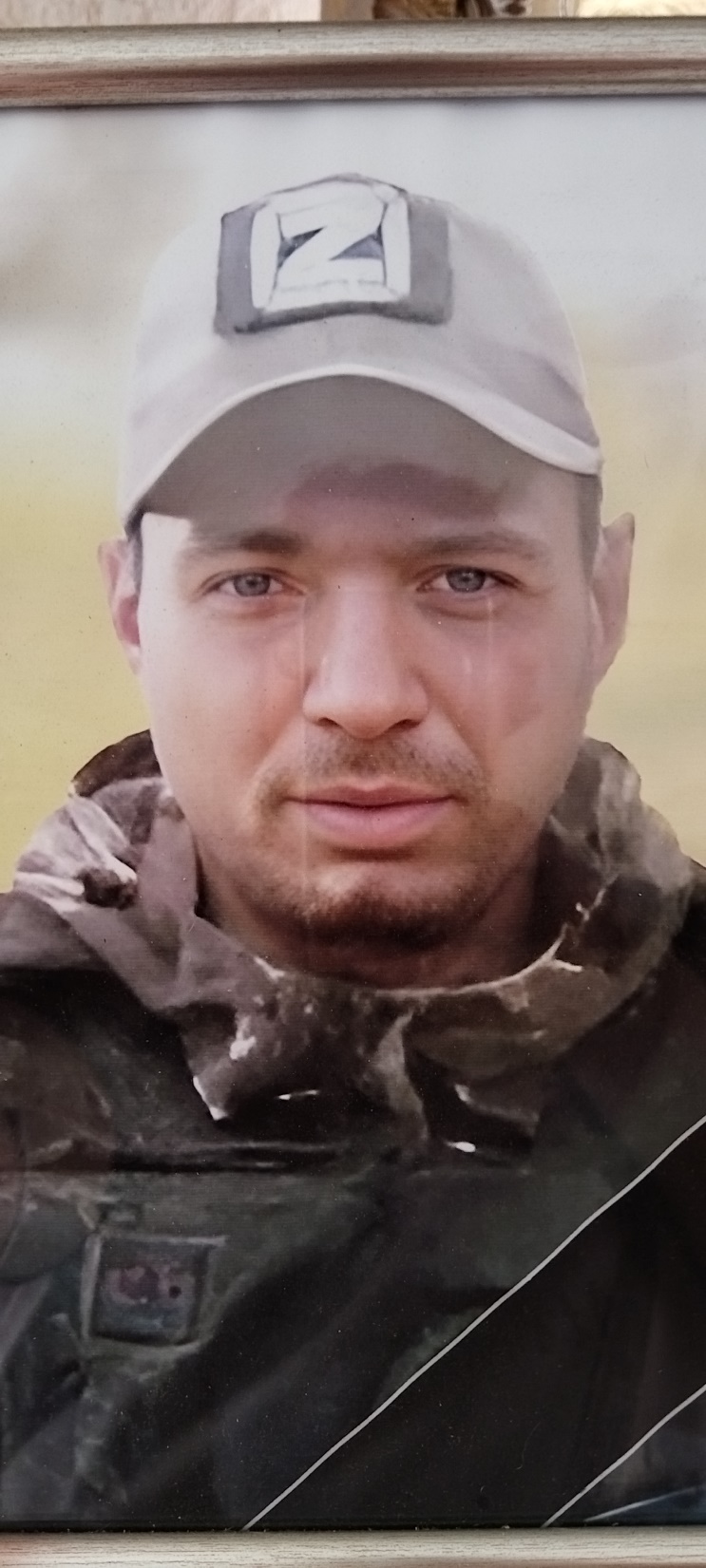 Романов Александр Васильевич

Родился 4 июля 1983 года.
В 1998 году завершил обучение в МБОУ «ООШ № 51».
После выпуска получил специальность «Тракторист».
Работал в ДРСУ.
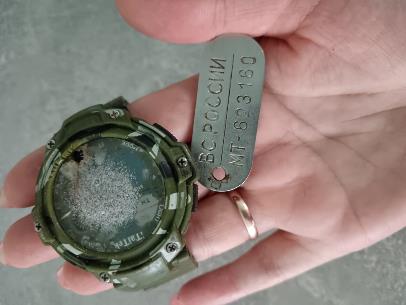 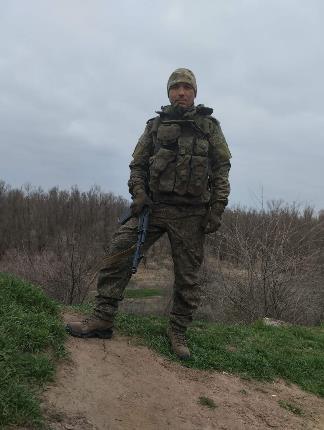 28 сентября 2022 года был мобилизован. 
12 января 2024 года погиб при выполнении воинского долга в ходе проведения специальной военной операции на территории ДНР и ЛНР, и Украины.
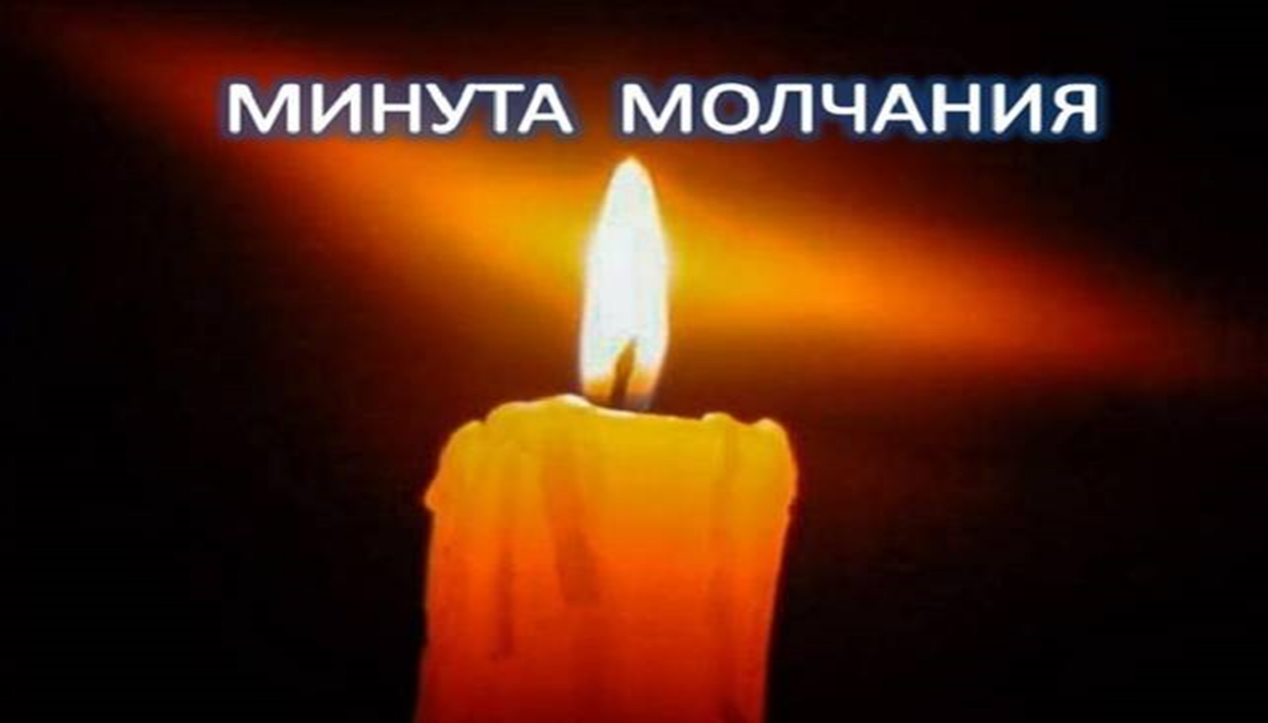 Им, ушедшим в бессмертие…
Наша вечная благодарность и вечная память